Proposals for projects to be implemented in Quantum Computing Platforms
Gerstein Lab
Yale University
Possible areas for QC intervention
Network Analyses:
WGCNA 
MrTADfinder: a Hi-C map-based TAD region discovery analysis)

Genomic Security

Non-negative Matrix factorization (NMF)
Weighted Gene Co-Expression Network Analysis (WGCNA)
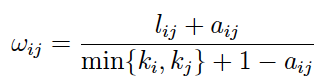 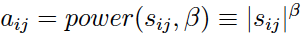 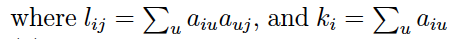 Identifying brain co-expression modules
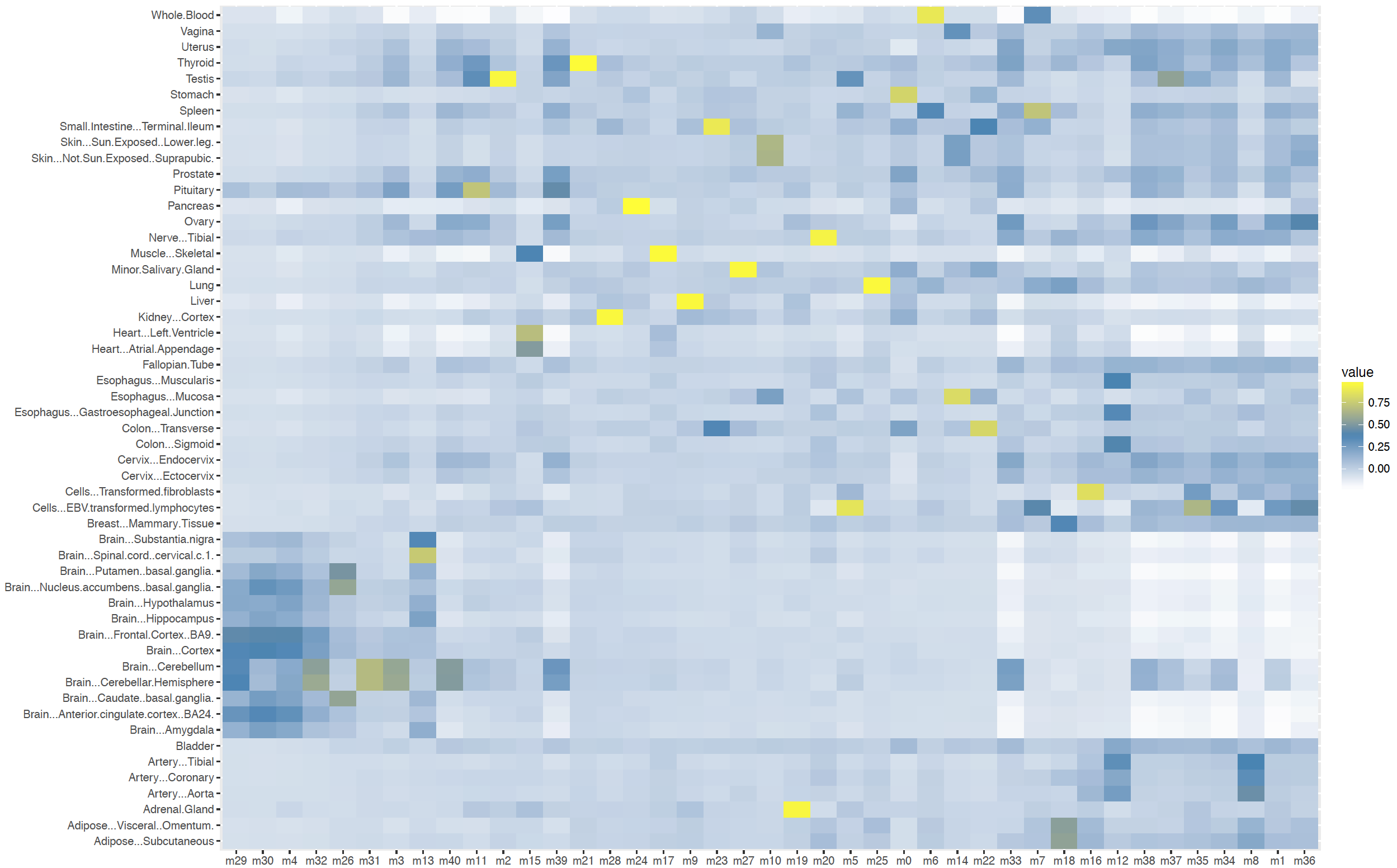 Tissues
Brain regions
+/-ve corr:
p<0.001:
Modules (ordered by brain-specificity)
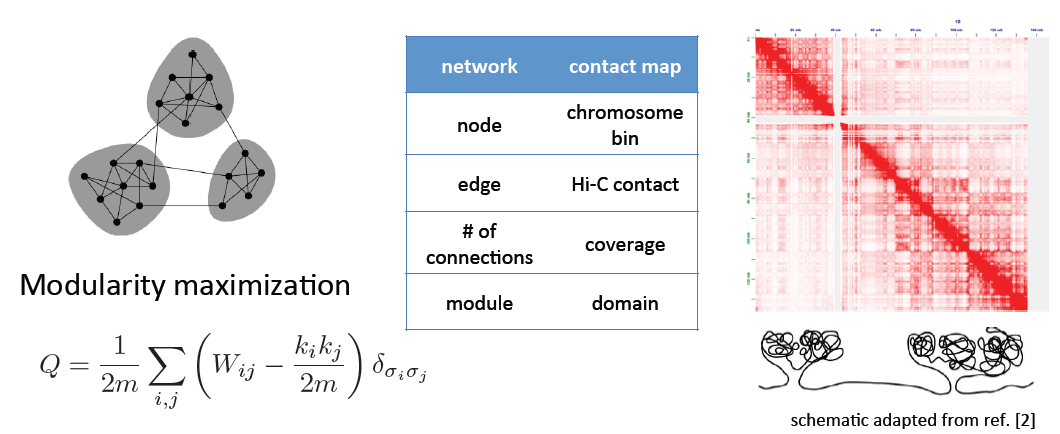 MrTADFinder*
 Identifying topologically associating domains in multiple resolutions
Graph
HiC
TAD detection
Modularity detection
*Yan K-K, Lou S, Gerstein M (2017), PLoS Comput Biol 13(7): e1005647
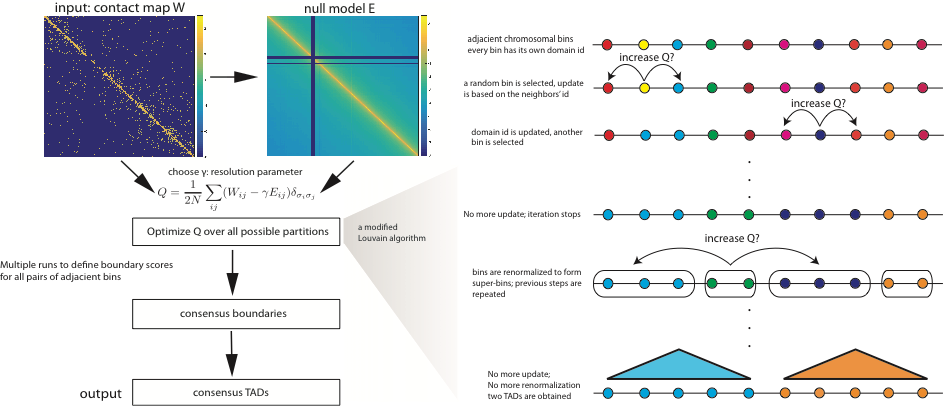 Genomic privacy:*Information leakage from functional genomics data
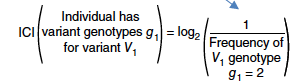 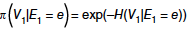 *Harmanci, A. and Gerstein, M. (2016) Nat. Methods 13(3): 251-256
Could use computational speed-ups when calculating overall risk associated with given data set
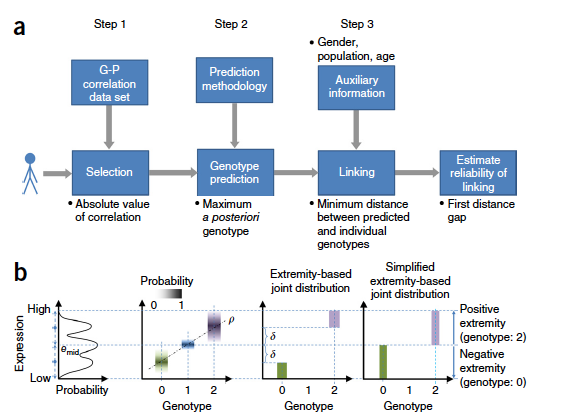 Non-negative matrix factorization (NMF) for decomposition and clustering